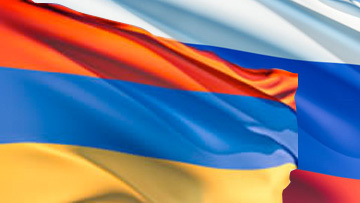 ОТЧЁТ 
                       ГЛАВЫ 
Ковылкинского
сельского поселения
первое  полугодие
2016 года
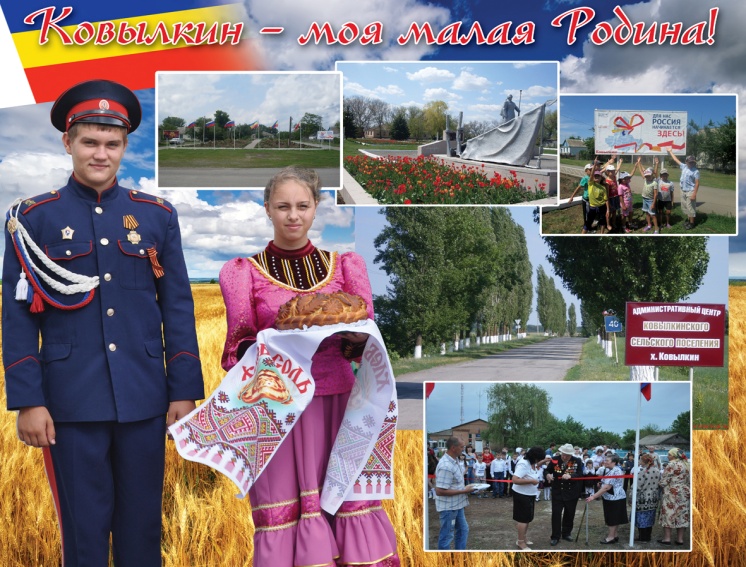 Территория поселения
19,047 га;
4 населённых пункта;
429 домовладений.
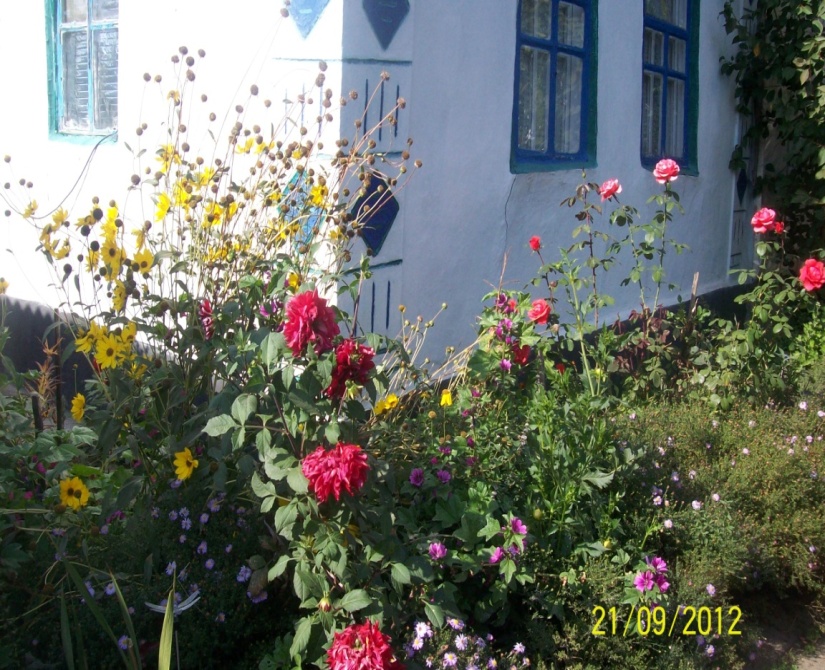 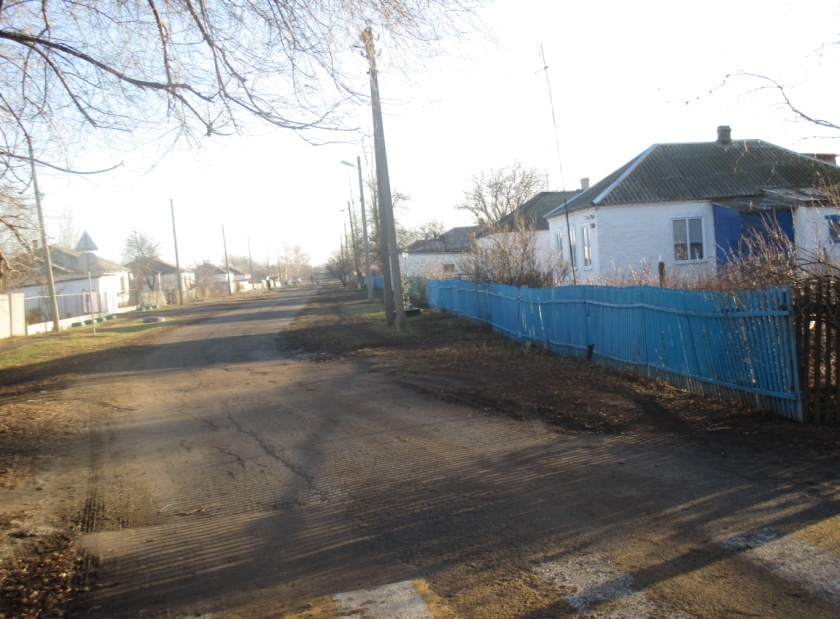 Численность 
проживающих
2015 год – 1492 чел.
2016 год- 1487 чел.
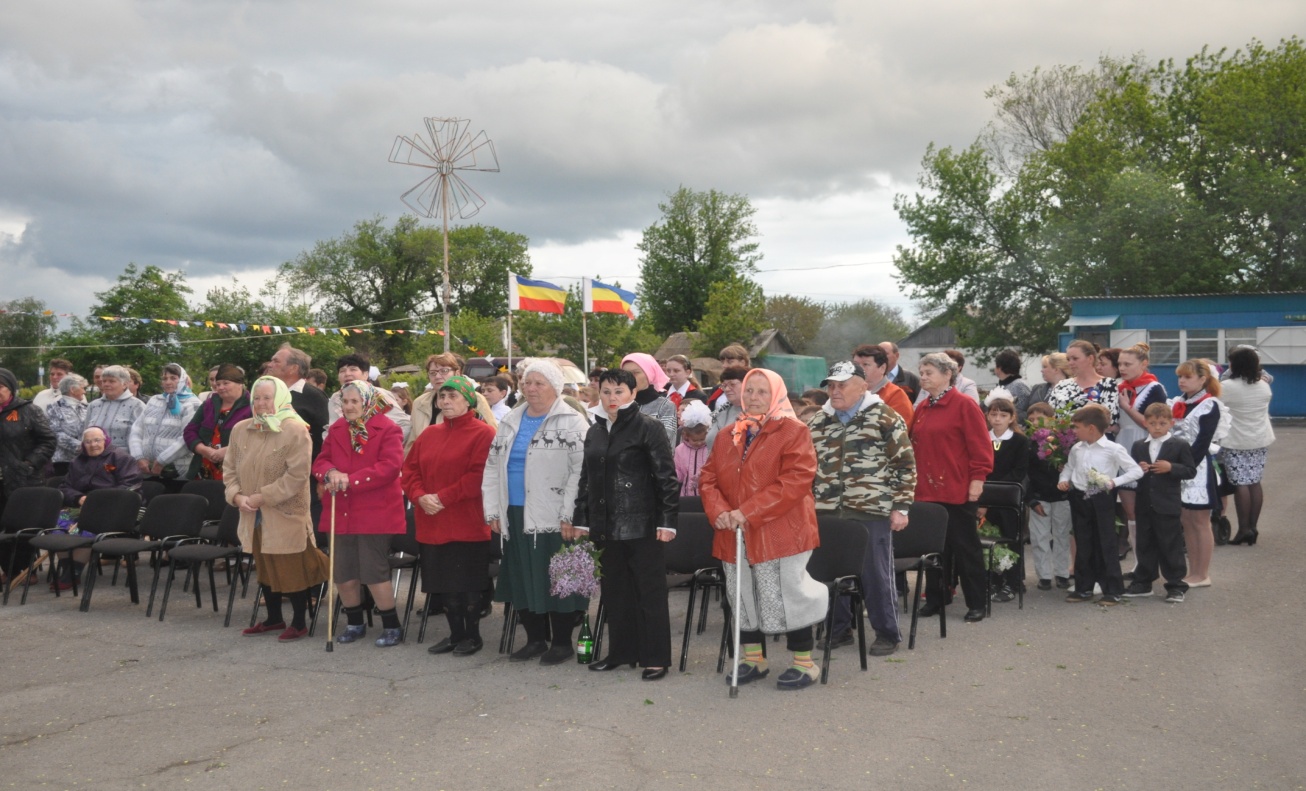 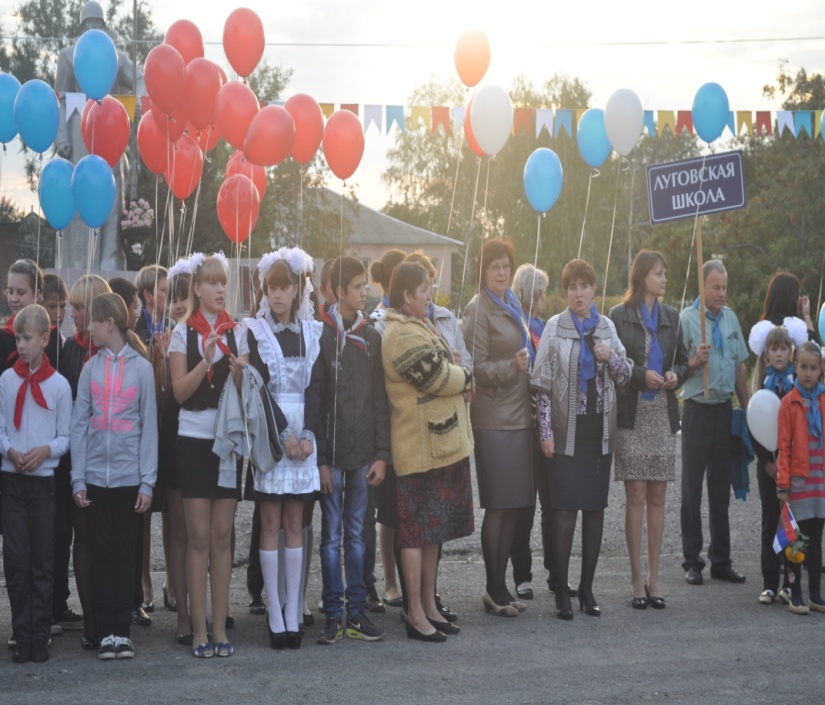 За отчётный период

РОДИЛОСЬ 8 чел.

УМЕРЛО 8 чел.
Из общей численности
мужчины- 703
женщины- 784
дошкольники- 91
школьники-114
работающие-850
пенсионеры-328
Бюджет поселения
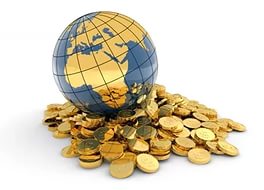 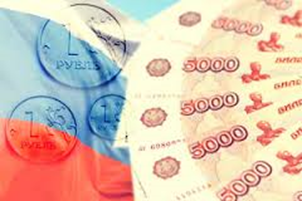 Бюджет на 2016 год
по доходам 
утверждён
в сумме 
6855,5 тыс.руб.
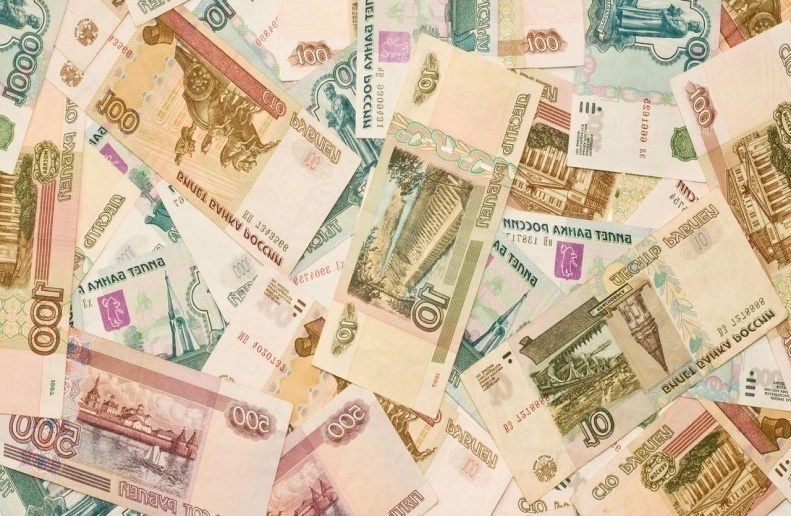 На 1 июля 2016 г.

поступили доходы 
в сумме
3352,4 тыс.руб.-

48,9%
Налог на доходы физических лиц
 170,6 тыс. руб.

Акцизы по подакцизным товарам
721,8 тыс. руб.

Единый сельскохозяйственный налог
 211,7 тыс. руб.

Земельный налог
176,0 тыс.руб.
Плановый объём расходов
на 1 июля
7345,7 тыс.руб.



Фактический объём расходов
на 1 июля
3508,7 тыс.руб.
Общегосударственные вопросы-

план-4213,7 тыс. руб.

Национальная оборона
1956,9 тыс.руб.

Защита от чрезвычайных ситуаций
51,1 тыс.руб.
Расходы по 
дорожному хозяйству
805,8 тыс. руб.
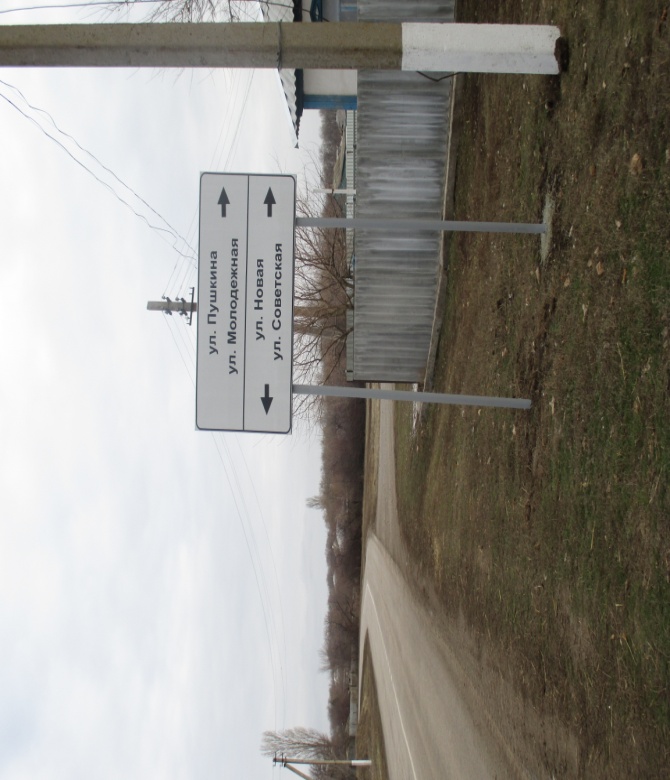 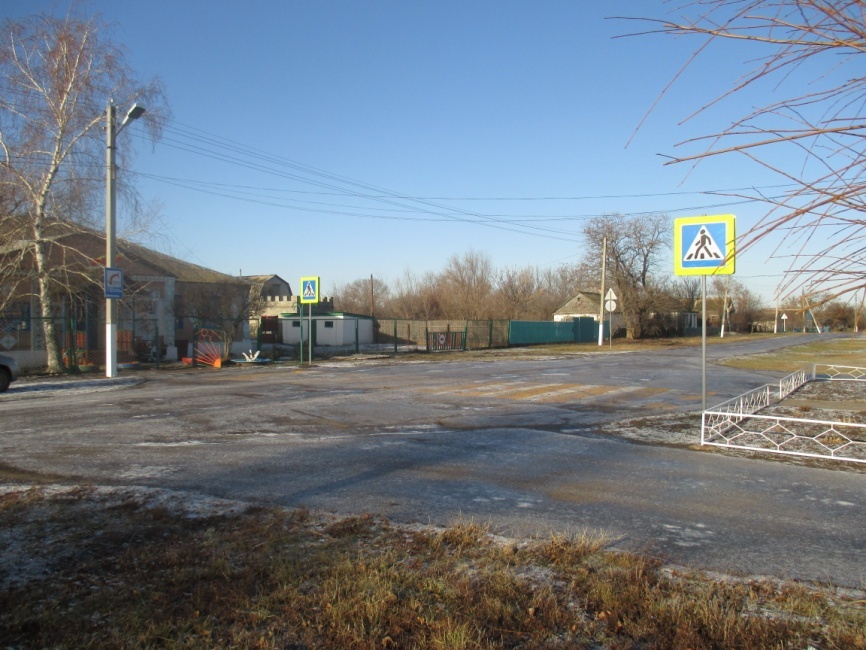 Жилищно-коммунальное хозяйство396,0тыс.руб.

-коммунальное  хоз - во- 6,0 тыс.руб.

благоустройство- 390,0 тыс.руб.

учреждения культуры- 259,7 тыс.руб.

- физкультура и спорт- 7,5 тыс.руб.
Работа по снижению задолженности
 по налогам:
сведения по задолженности в 
Межрайонную ИФНС;

сверка граждан- должников УФССП;

- размещение  информации на
 сайте Администрации в рубрике
«Налоги».
Выдано 405 справок;

12 обращений граждан;

13 нотариальных действий;

Проведено 9 заседаний Собрания депутатов;

Принято 22 решения.
Предупреждение
безнадзорности

администрация
Школы                          СРЦ
Социально- экономические проблемы


Улучшение  жилищных  условий- 4 семьи;
Получение сертификата- 1 семья.
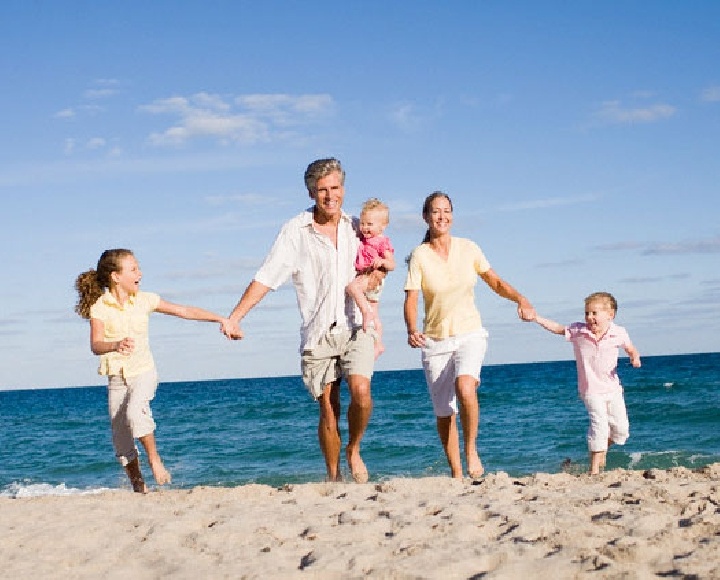 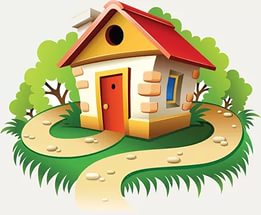 БЛАГОУСТРОЙСТВО
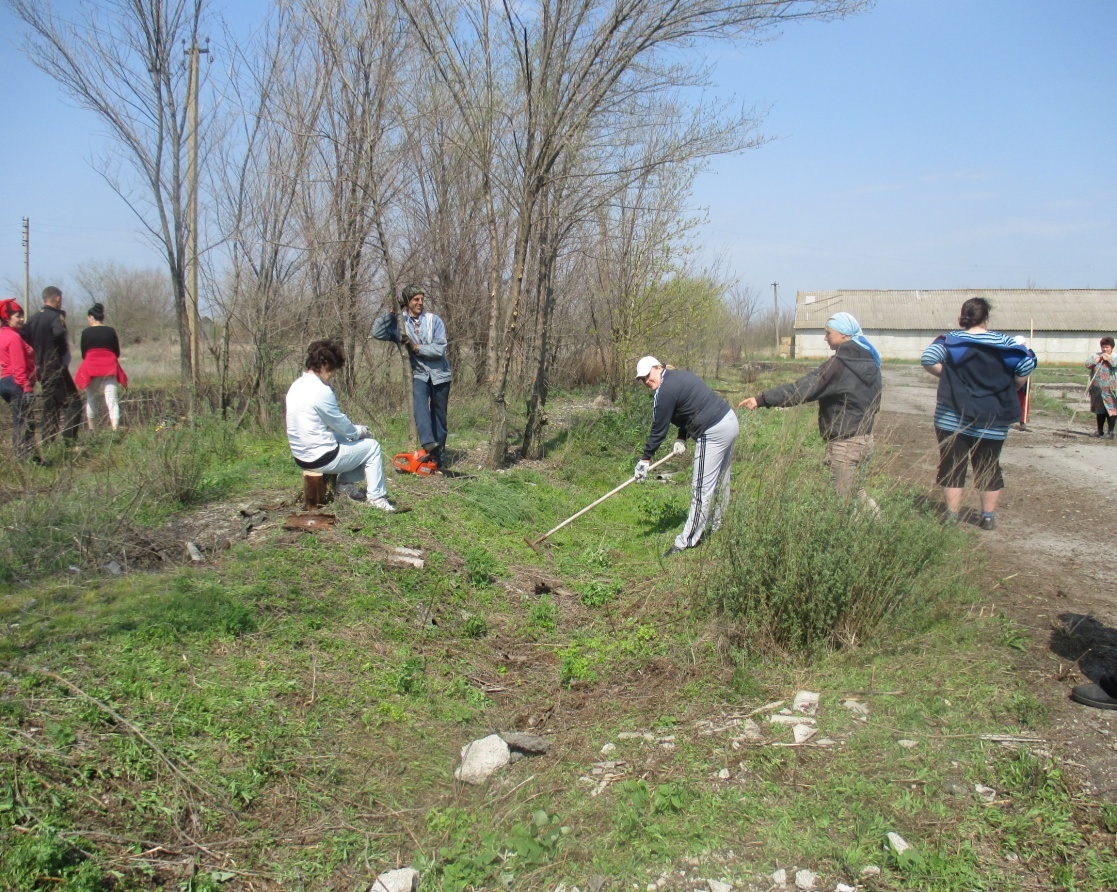 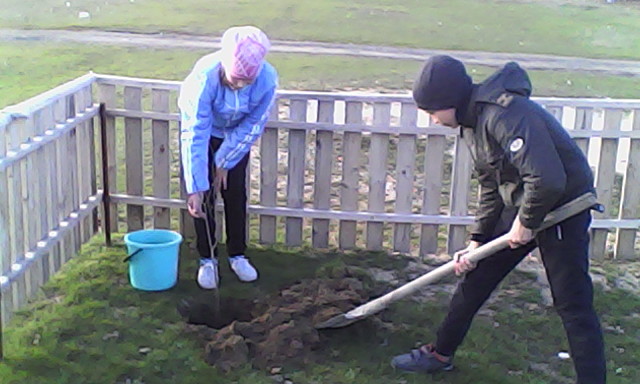 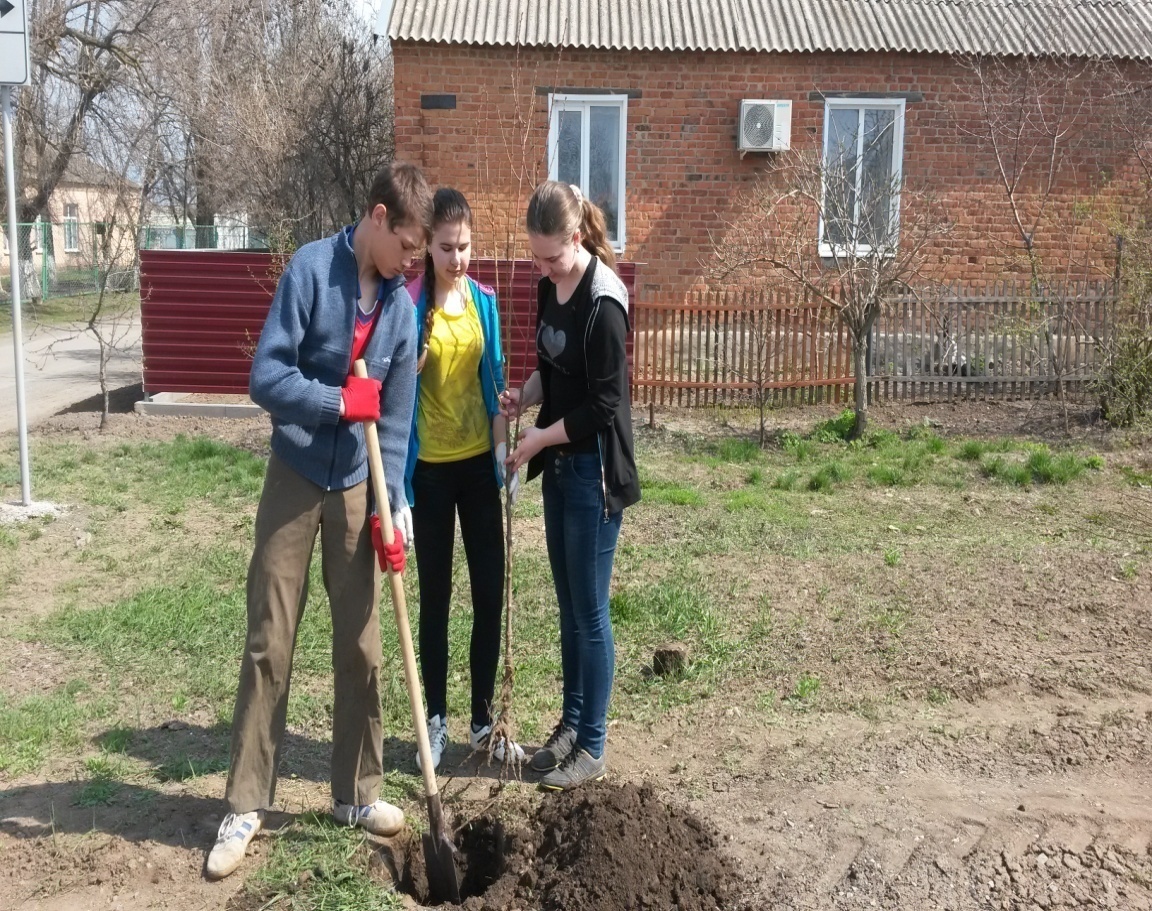 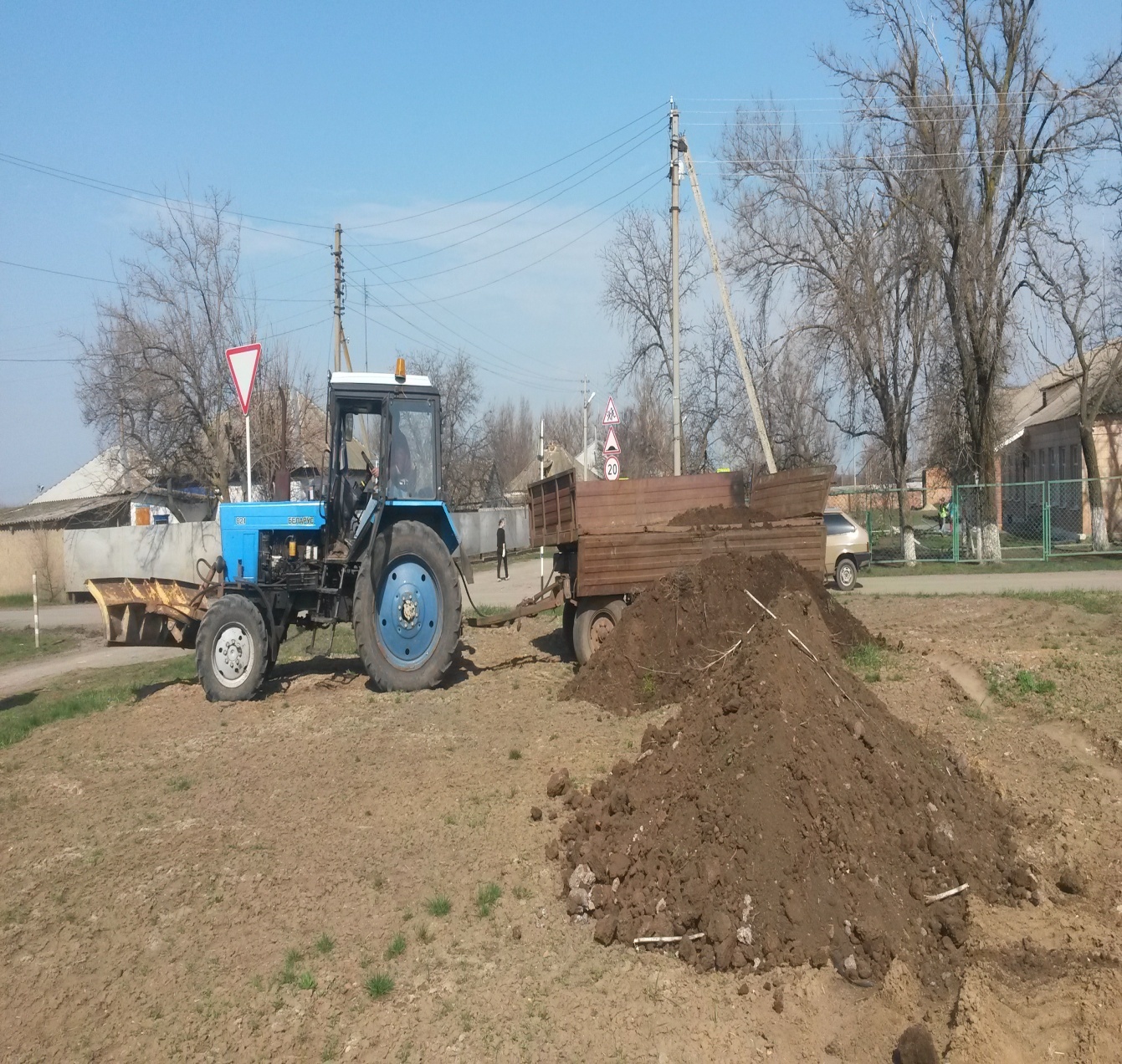 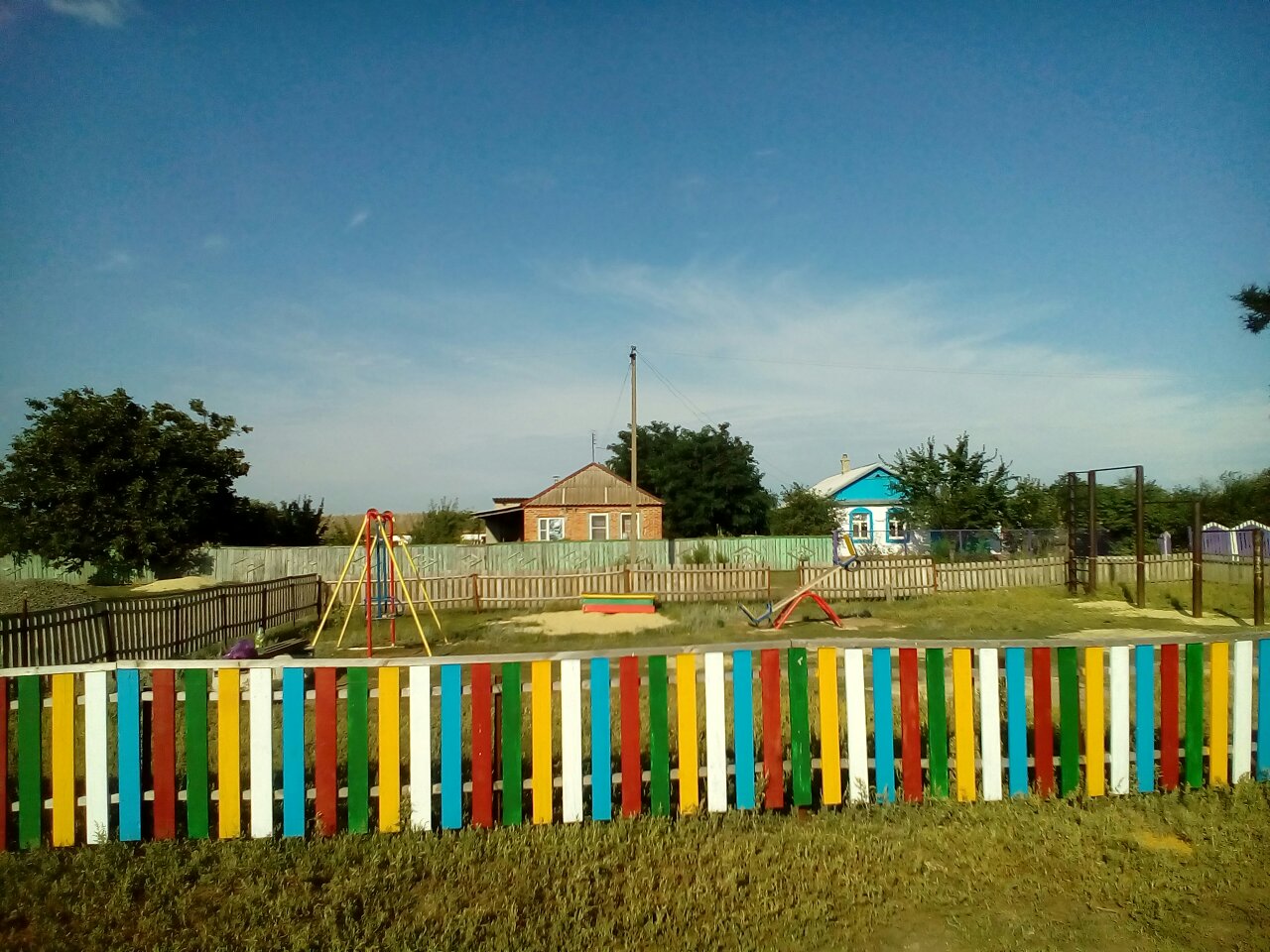 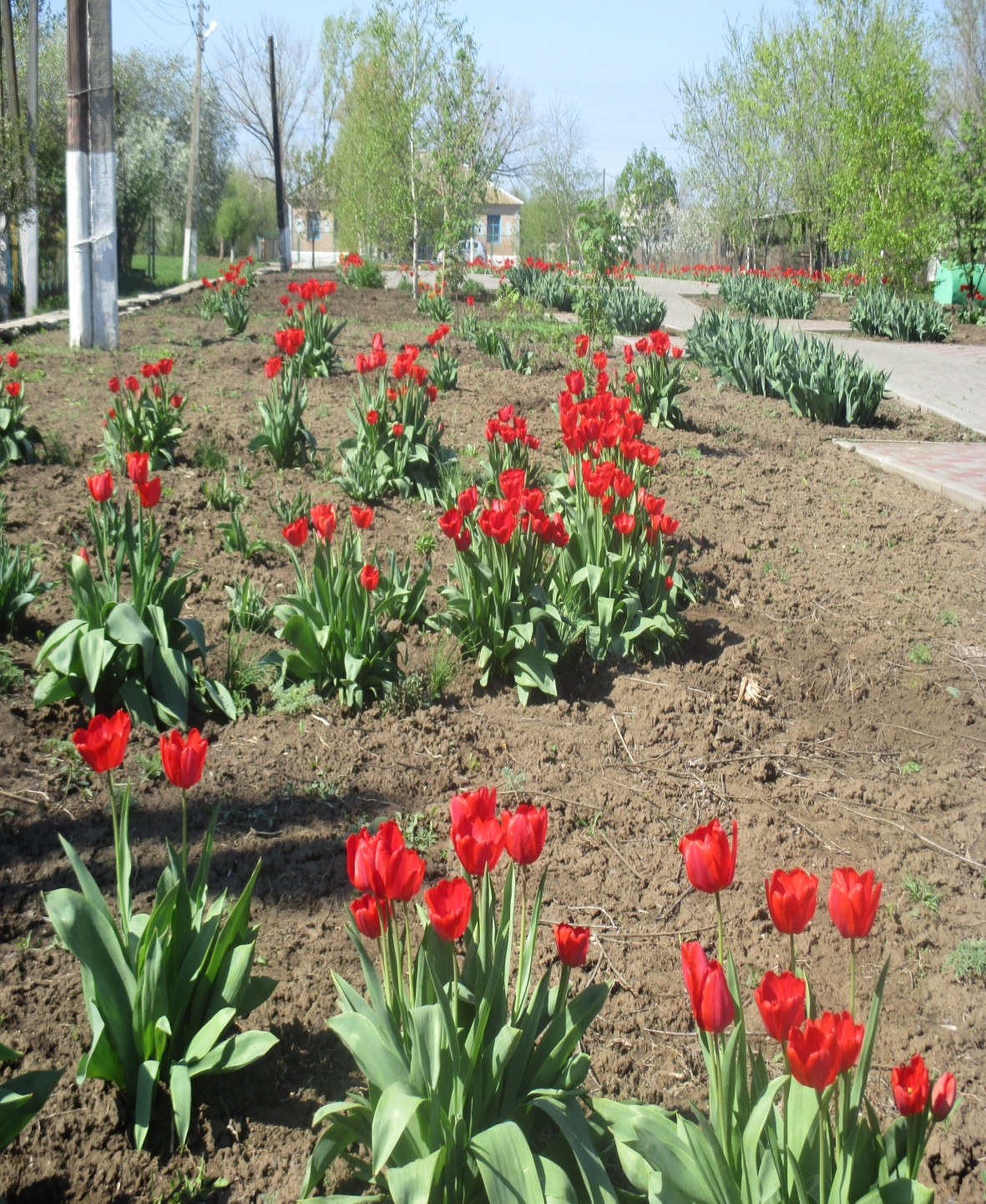 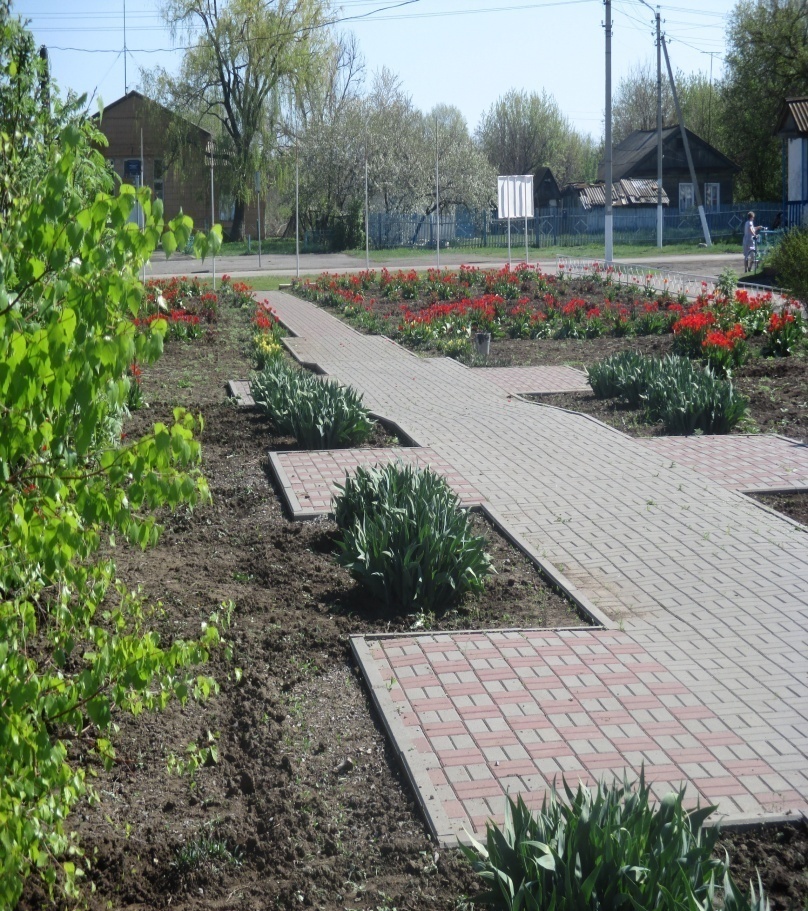 Выездные проверки
по благоустройству

составлено: 
30 предписаний
- 5 протоколов.
Дорожное хозяйство
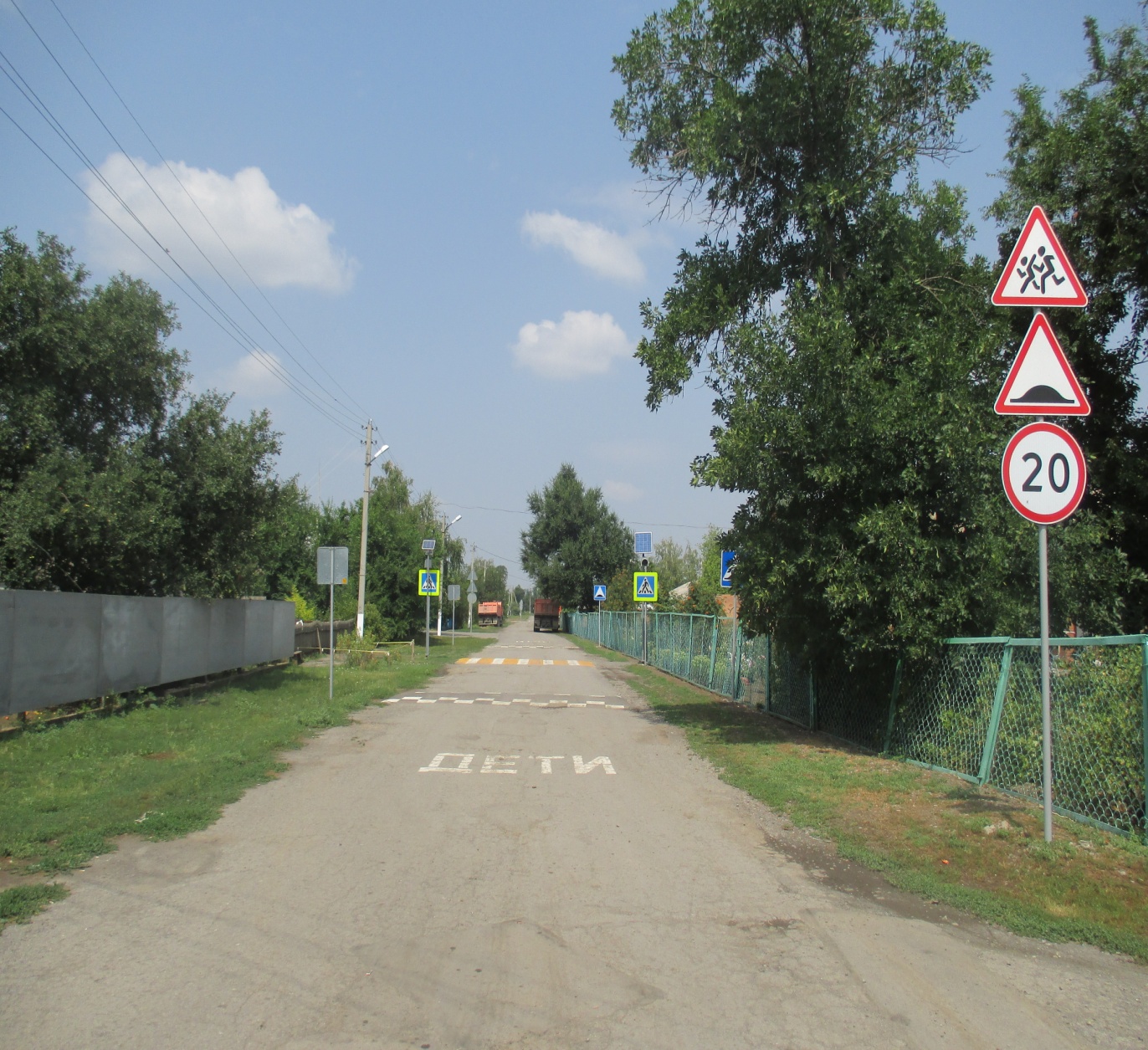 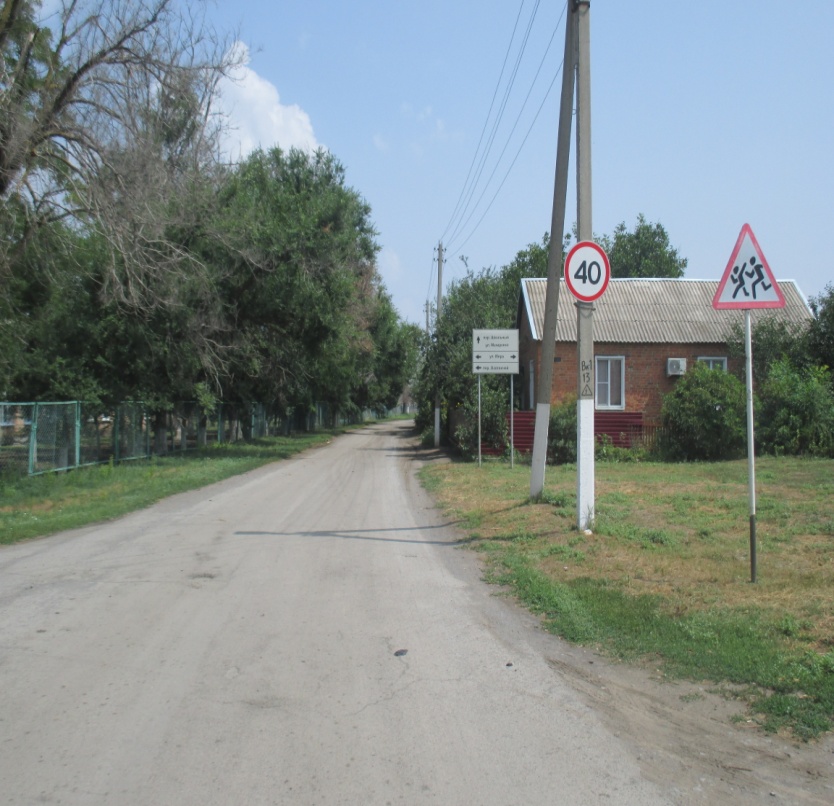 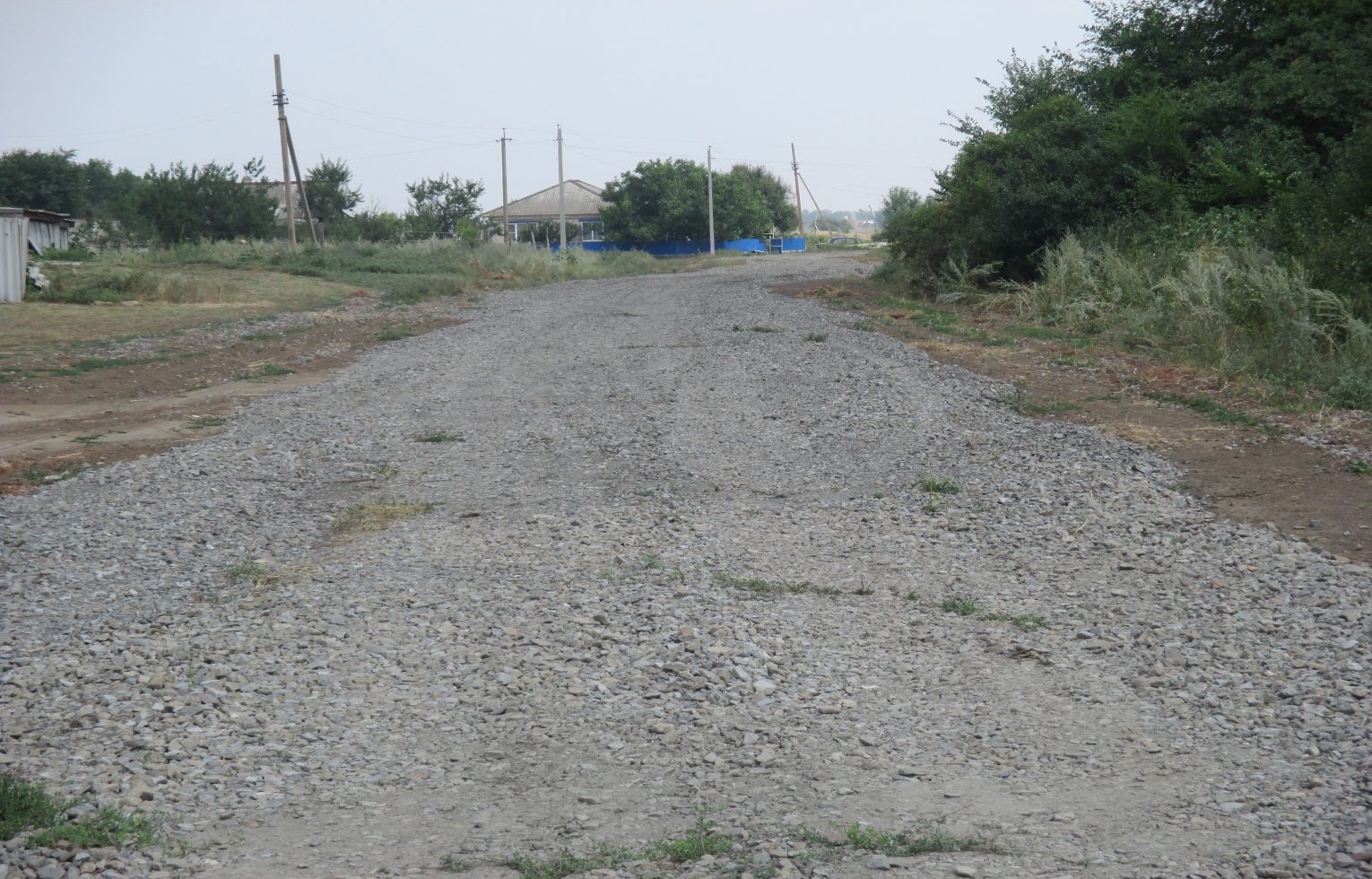 КУЛЬТУРА И СПОРТ
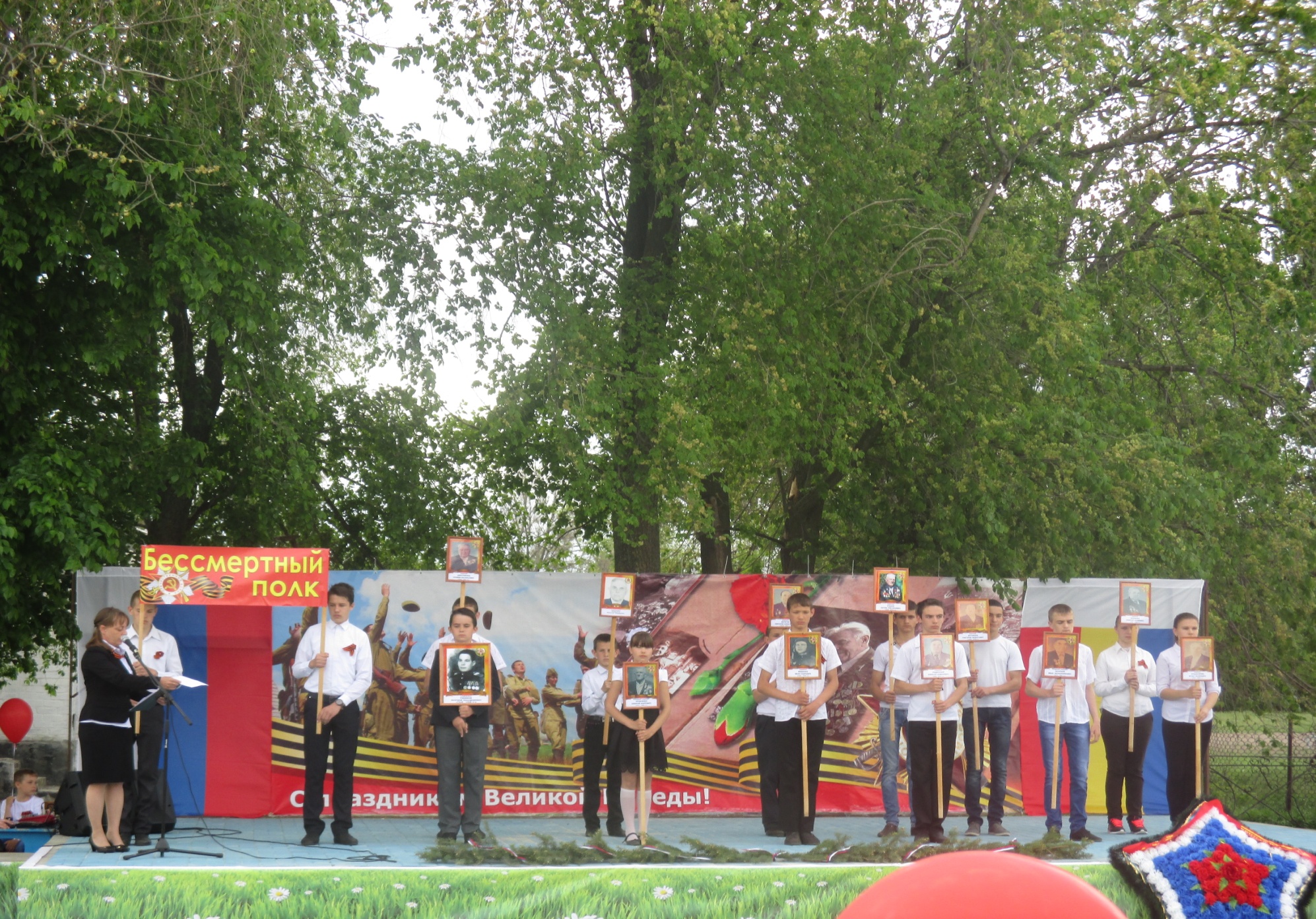 -  Митинг памяти и скорби                                    -Концерт к Дню семьи, любви                                  и верности в Луговском СК
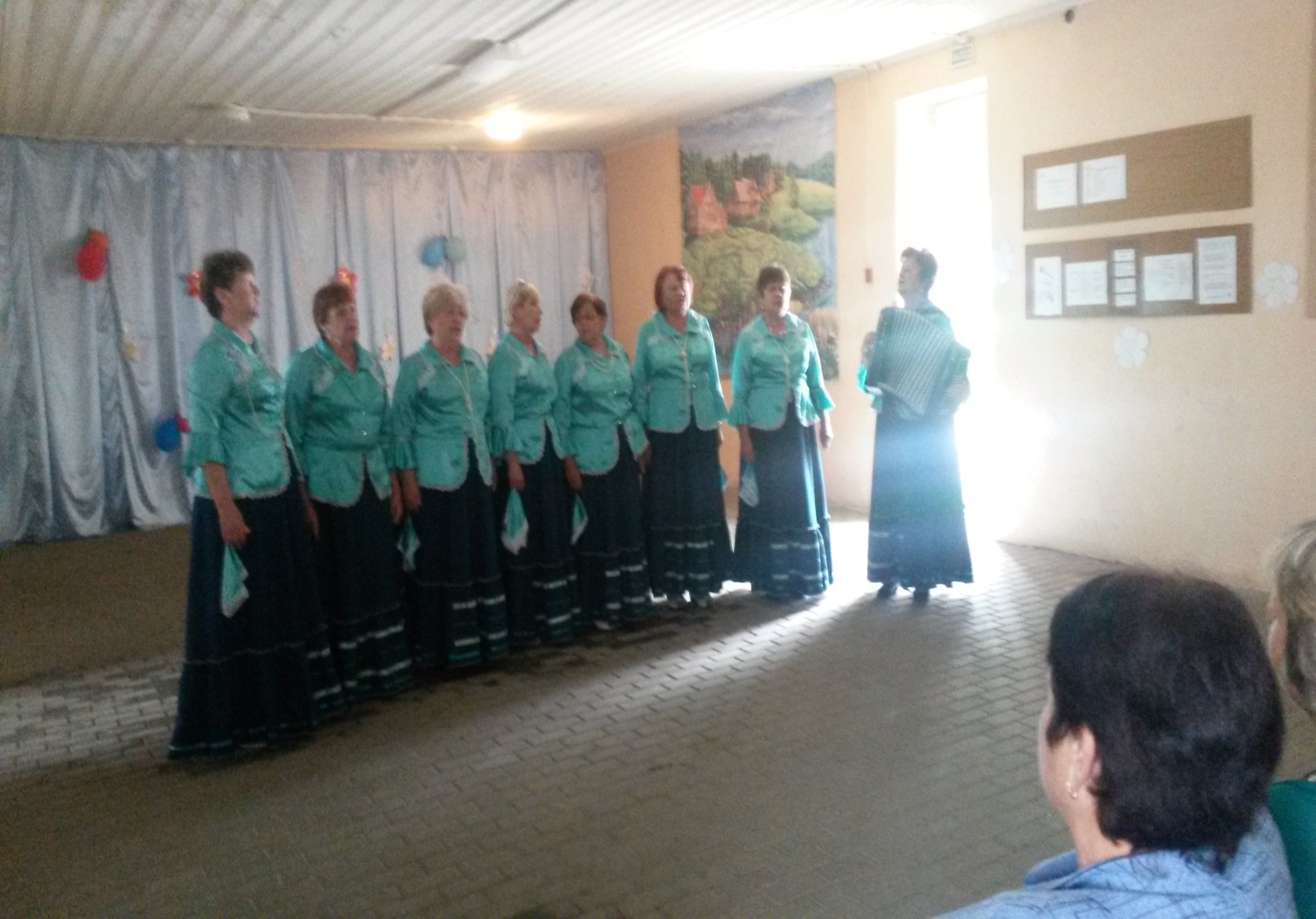 Гражданская оборона
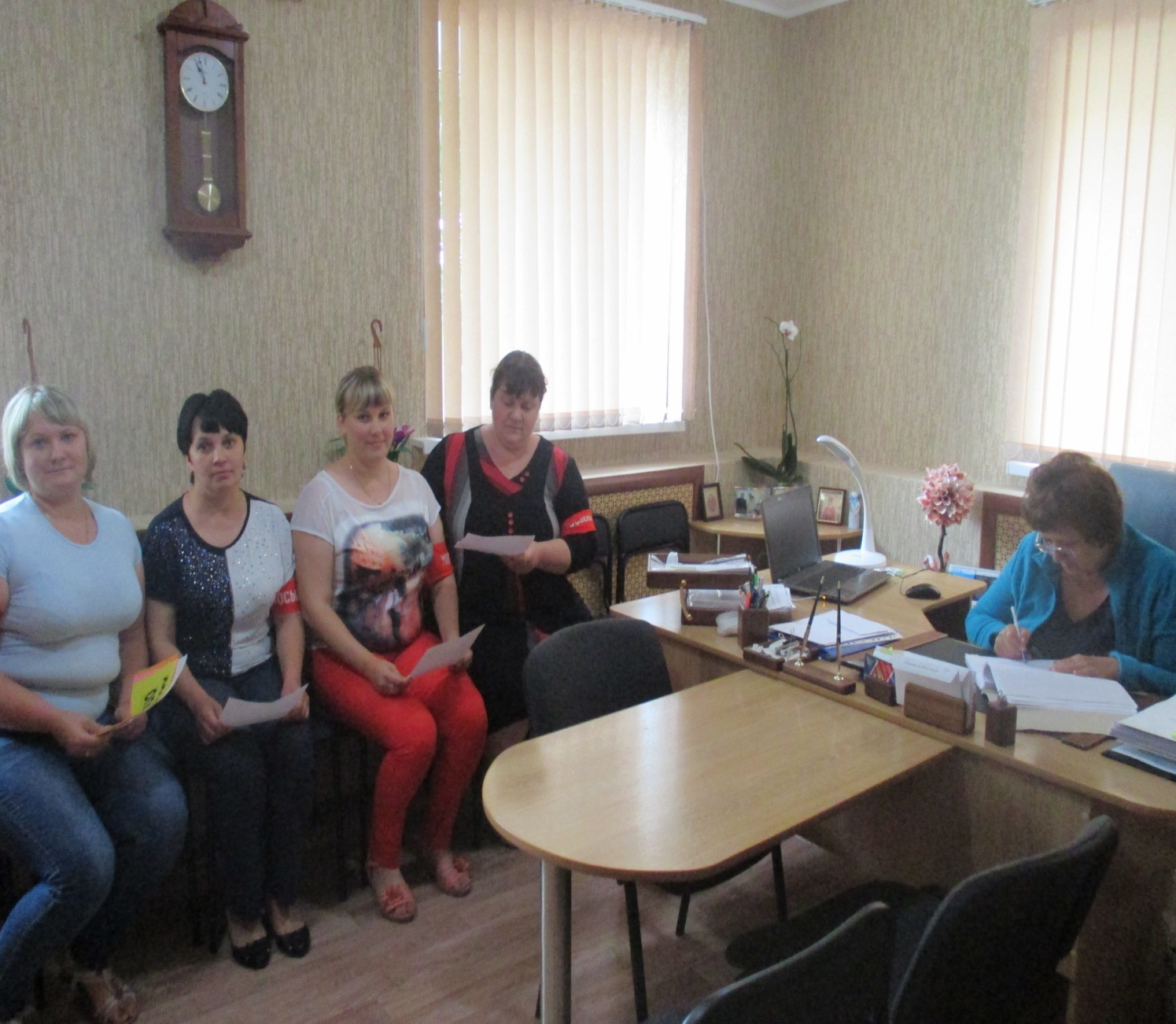 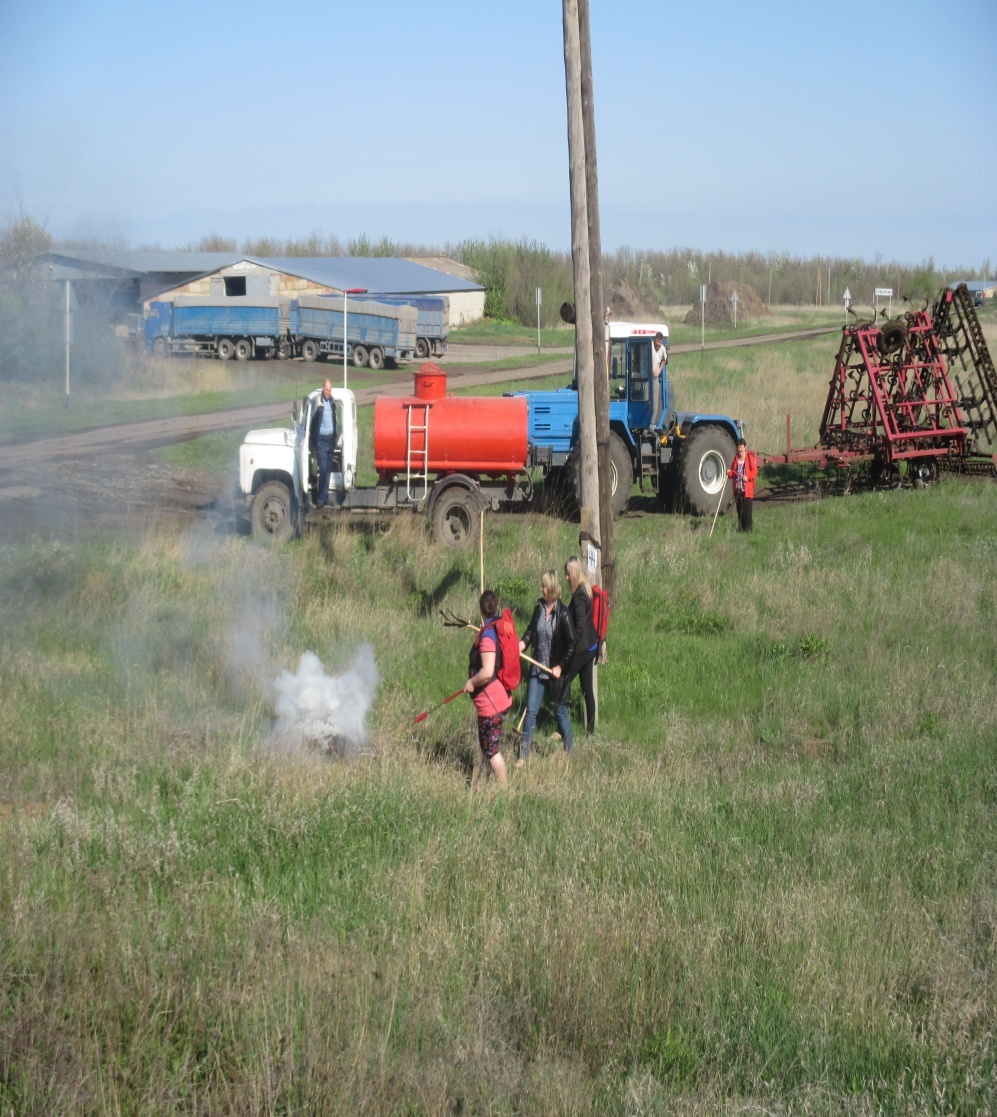 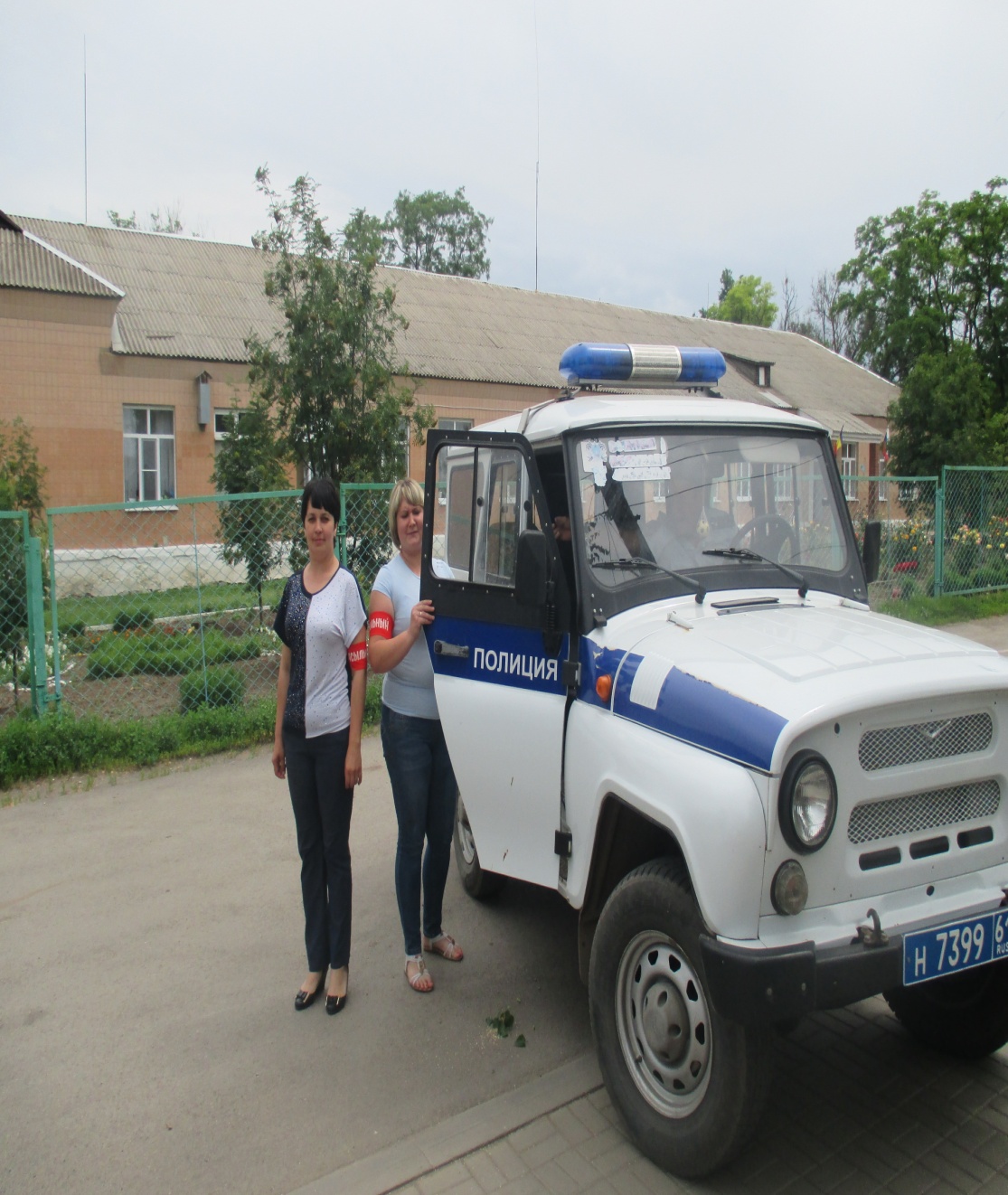 Воинский учёт
Офицеры- 3 чел. 

Сержанты, прапорщики, солдаты- 247 чел.

Призывники- 32 чел.

Уклонисты-  2 чел.
Учреждения образования
            2 школы-
              114 учащихся;
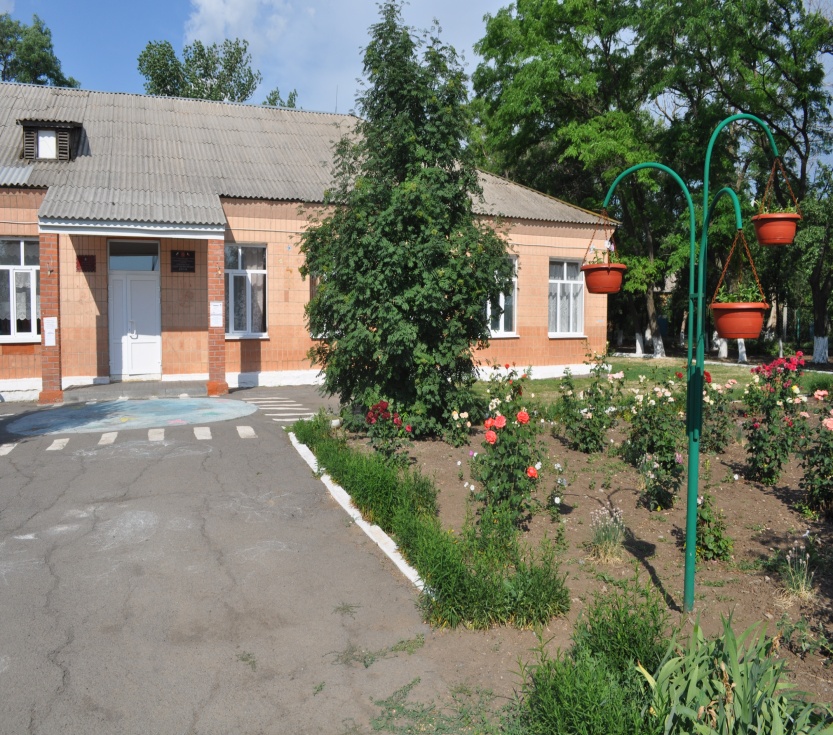 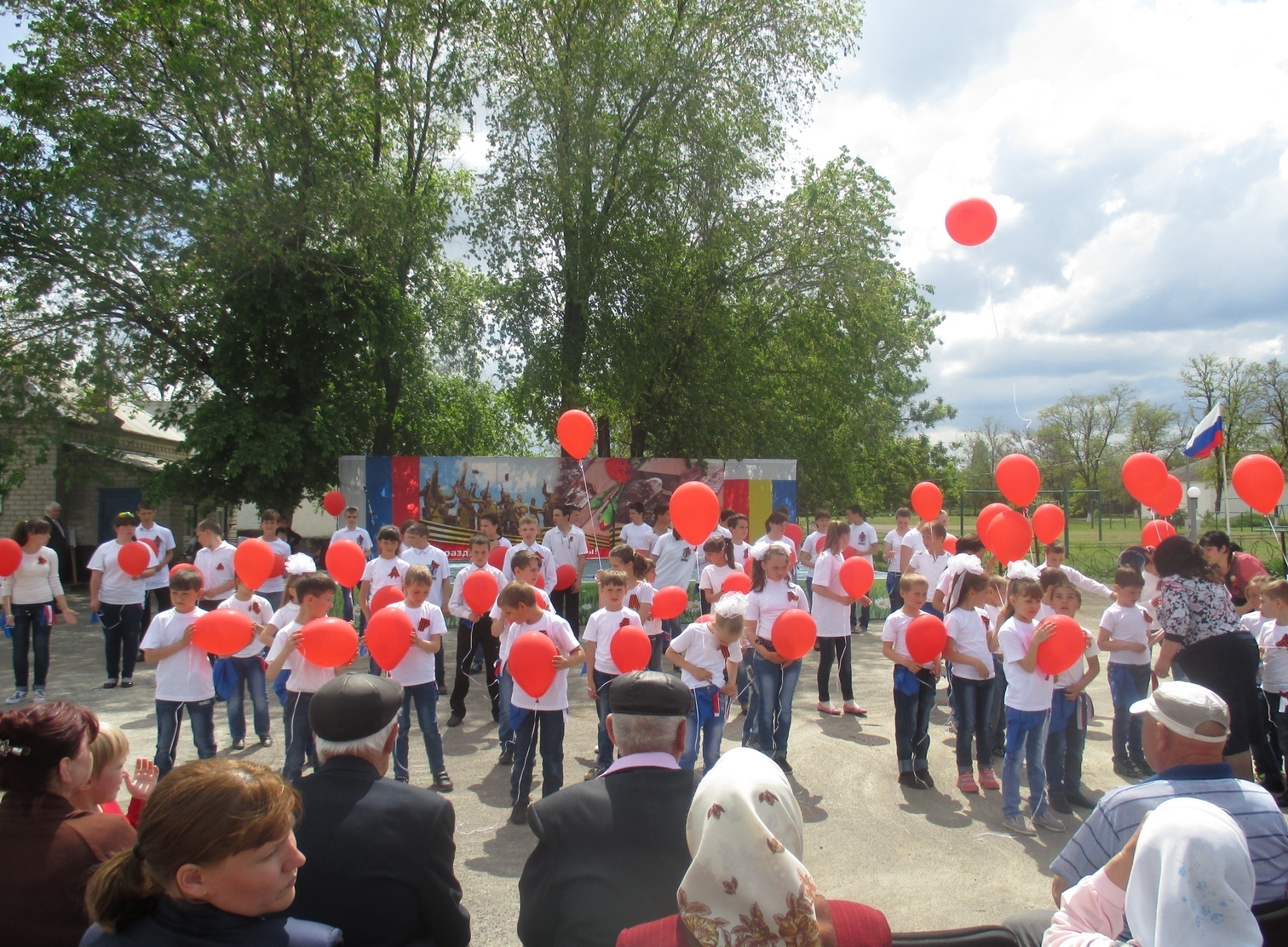 Детские сады- 2
45 воспитанников
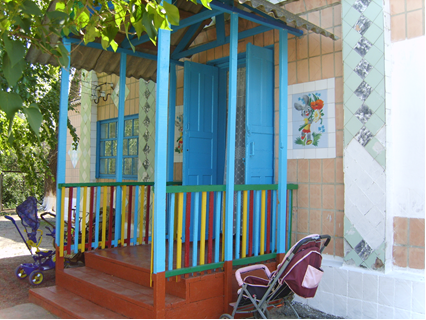 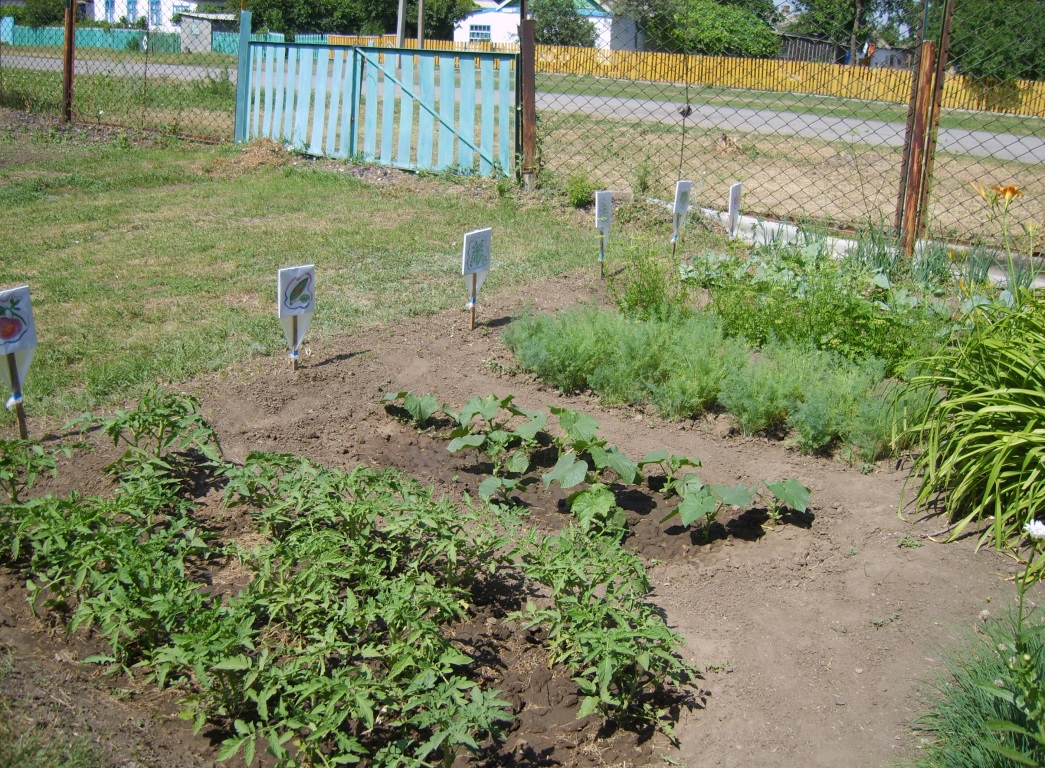 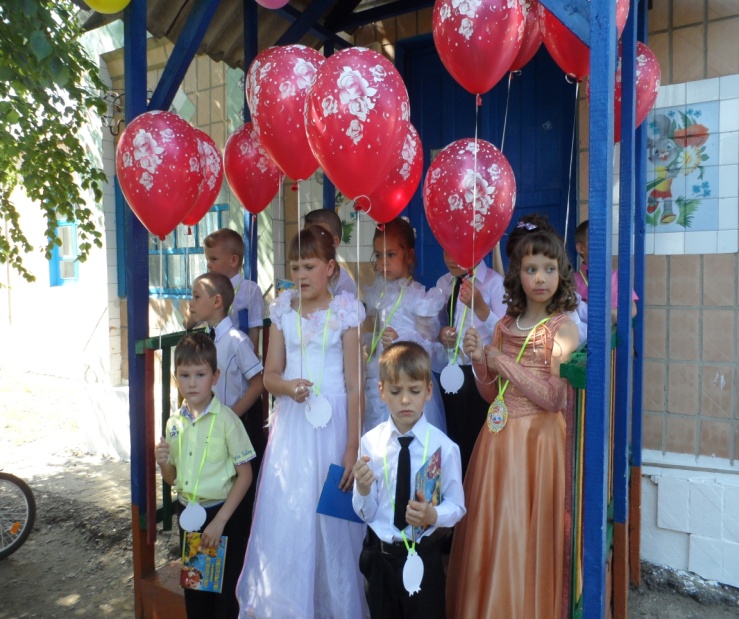 Лечебные учреждения
Фельдшерско - акушерские
     пункты- 3
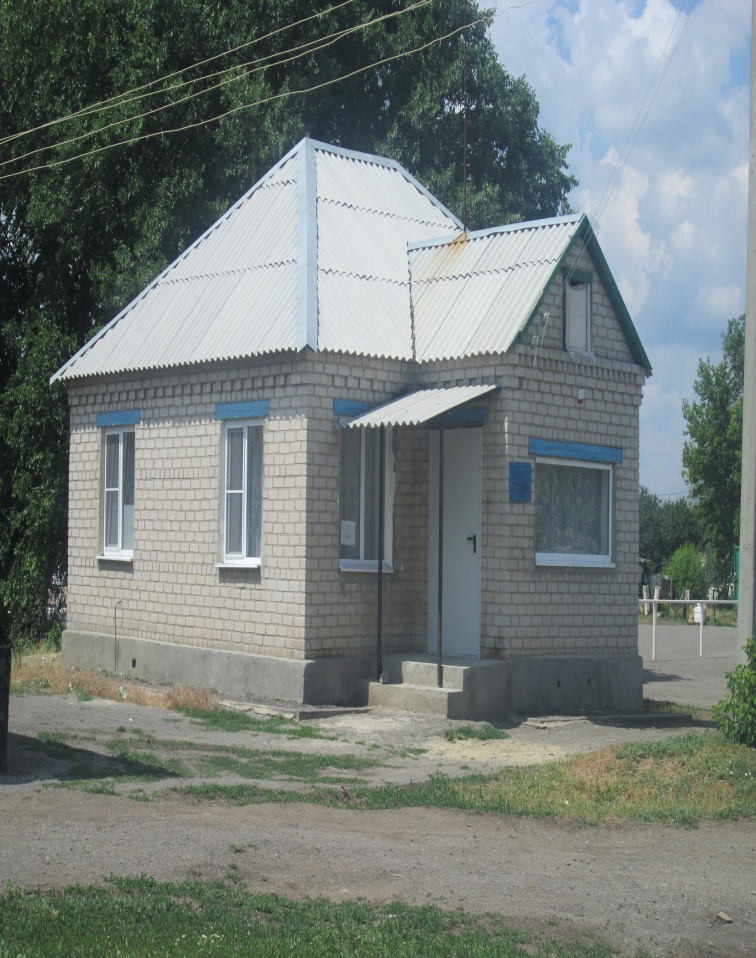 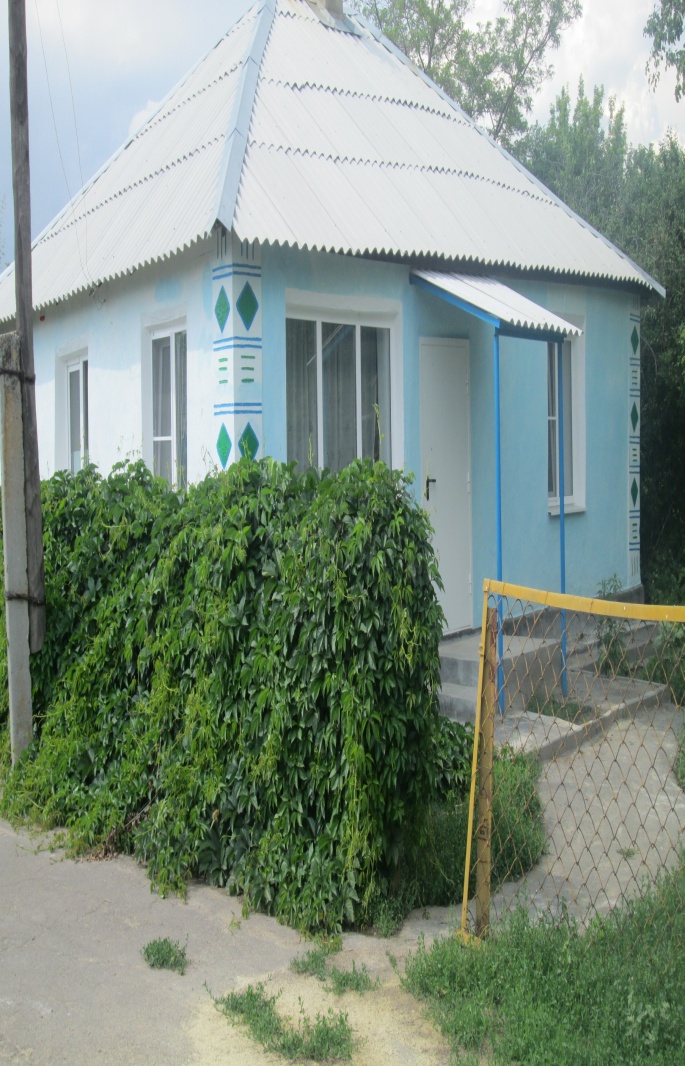 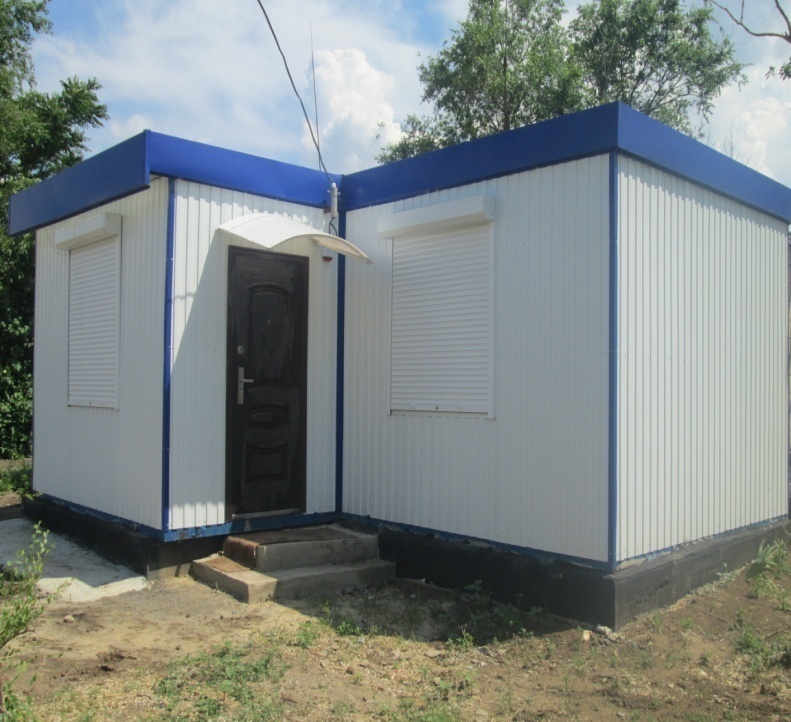 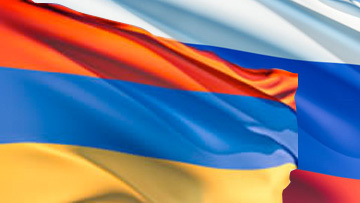 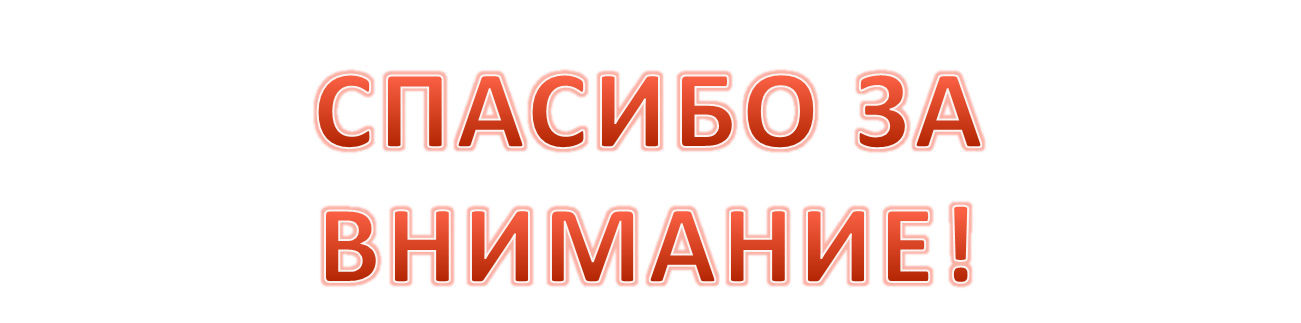